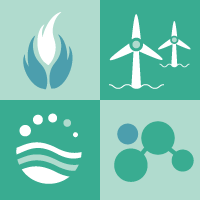 文部科学省フラッグシップ2020プロジェクト
ポスト「京」で重点的に取り組むべき社会的・科学的課題　重点課題 ⑥
「革新的クリーンエネルギーシステムの実用化」
 第1回シンポジウム
世界最先端のスーパーシミュレーションで
革新的クリーンエネルギーシステムの
実用化を加速する
平成２８年
１０月１２日(水)
午　前　10:00-12:30
◆重点課題⑥全体の概要
　吉村忍（東京大学大学院工学系研究科　副研究科長・教授）

◆サブ課題Ａ：高圧燃焼・ガス化を伴うエネルギー変換システム
　「燃焼・ガス化数値シミュレーションの現状と今後」
　　黒瀬良一（京都大学大学院工学研究科　准教授）
　「石炭ガス化炉におけるマルチフィジックスシミュレーションの現状と今後」
　　山田知典（東京大学人工物工学研究センター　准教授）

◆サブ課題D：核融合炉の炉心設計
　「核融合炉心プラズマシミュレーションの現状と今後」
　　井戸村泰宏　（日本原子力研究開発機構システム計算科学センター
　　 　　　　　　　　 高度計算機技術開発室長）

◆総合討論１
１０:００～１７:３０
東京大学弥生講堂 一条ホール
(東京都文京区弥生1-1-1）
会　場
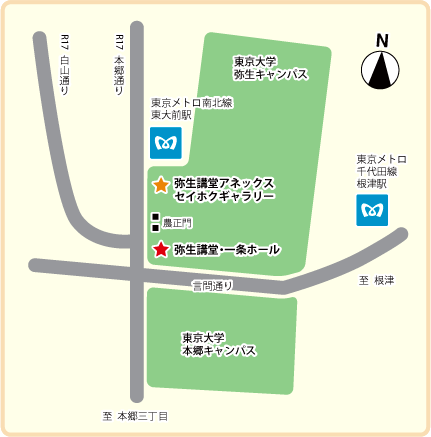 午　後　13:40-17:30
◆サブ課題B：気液二相流および電極の超大規模解析による　　　　　　　 燃料電池設計プロセスの高度化
　「固体酸化物形燃料電池電極の大規模シミュレーション」　
　　鹿園直毅（東京大学生産技術研究所　教授）
　「燃料電池セル内の大規模二相流シミュレーション」
　　米田雅一（みずほ情報総研株式会社　サイエンスソリューション部　次長）
　「膜・電極複合体に関するマルチスケールシミュレーション」
　　望月祐志（立教大学理学部　教授）

◆サブ課題C：高効率風力発電システム構築のための大規模数値解析
　「ポスト「京」を用いた洋上風車の性能改善（全体計画）」
　　飯田明由（豊橋技術科学大学大学院工学研究科　教授）
　「流体構造連成解析に基づく大型風車のブレード振動解析」
　　吉村　忍（東京大学大学院工学系研究科　教授）
　「RIAM-COMPACTを用いた洋上風車の性能評価」
　　内田孝紀（九州大学応用力学研究所　准教授）

◆重点課題⑧「近未来型ものづくりを先導する革新的設計・製造　　　　　　　　プロセスの開発」
　「大規模LES解析プログラムFFBならびにFFXの開発計画と最新の成果」
　　加藤千幸
　　（東京大学生産技術研究所革新的シミュレーション研究センター長・教授）

◆総合討論２
東京メトロ
東大前駅（南北線） 徒歩1分
根津駅（千代田線） 徒歩8分
申込受付中・参加費無料
必要事項（氏名・所属・e-mailアドレス）をご記入の上、10月3日までに事務局へお申し込みください。当日のご参加も承ります。
postK6-symp@save.sys.t.u-tokyo.ac.jp
東京大学大学院工学系研究科
ポスト「京」重点課題⑥シンポジウム事務局
主　催：東京大学大学院工学系研究科　ポスト「京」重点課題⑥プロジェクト
共　催：九州大学応用力学研究所、九州大学大学院工学研究院、京都大学大学院工学研究科、東京大学エネルギー工学連携研究センター、豊橋技術科学大学、名古屋大学大学院理学研究科、立教大学理学部、宇宙航空研究開発機構、自然科学研究機構核融合科学研究所、日本原子力研究開発機構、物質・材料研究機構、株式会社風力エネルギー研究所、みずほ情報総研株式会社（一部依頼中）
協　賛：日本計算力学連合、可視化情報学会、日本応用数理学会、日本機械学会、日本計算工学会、日本原子力学会、日本シミュレーション学会、日本設計工学会、日本船舶海洋学会、プラズマ・核融合学会、日本エネルギー学会、日本ガスタービン学会、日本燃焼学会、日本流体力学会（一部依頼中）
後　援：理化学研究所計算科学研究機構（AICS）、高度情報科学技術研究機構（RIST）、量子科学技術研究開発機構、HPCIコンソーシアム、核融合エネルギーフォーラム、計算科学振興財団（FOCUS）、スーパーコンピューティング技術産業応用協議会、電力中央研究所、株式会社東芝、株式会社ユーラスエナジーホールディングス（一部依頼中）
http://postk6.t.u-tokyo.ac.jp/event/symposium201610.html